5 класс.                     Одушевленные и неодушевленные                               имена существительные
Задание.
Определите категорию одушевл./неодушевл. имен существительных
ЦВЕТЫ	 ЛЬВЫ	КУКЛЫ
Алгоритм
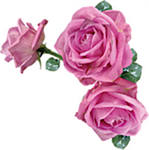 И.п.
Р.п.
В.п.
цветы
цветов
цветы
+

+
неодушевл.
И.п.
Р.п.
В.п.
львы
львов
львов
+
+
куклы
кукол_
кукол_
+
+
одушевл.
одушевл.
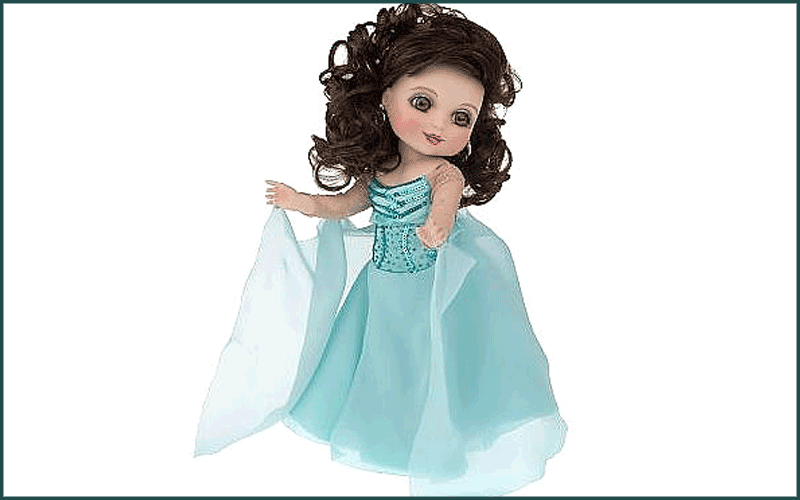 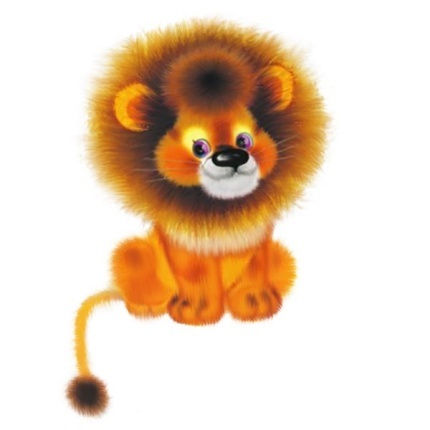